AURAAssembly of University research administrators
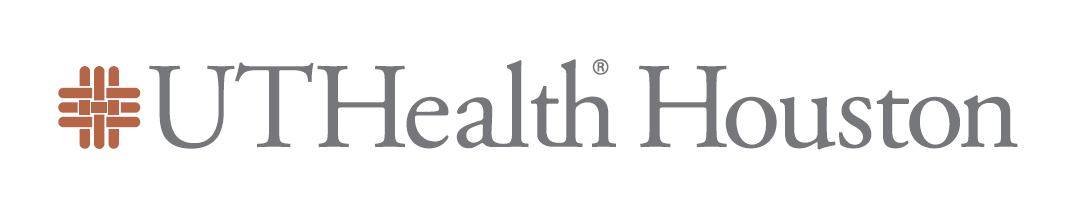 November 15, 2022
Sponsored Projects Administration
AGENDA
New Staff Introductions							  Kathleen Kreidler
Conflict of Interest Module in START			  Valerie Bomben & Vyju Ram
Budgeting Clinical Trial Revenue in FMS		       Kathleen Kreidler		
Max/Min Effort Waiver Form						  Hung Huynh
	Committed Effort Reminders
CPRIT Updates-NCEs, Tuition, Travel, Budgeting	  Carmen Martinez
START – Eliminating Child Submissions		      Kathleen Kreidler
NEW STAFF INTRODUCTIONS
New staff introductions
If this is your first AURA meeting:
Unmute yourself, turn on your camera, and please tell us
			your name
			department
			role/title
			anything else you’d like to share
Conflict of interest module in start
Conflict of interest module in start
Conflict of interest module in start
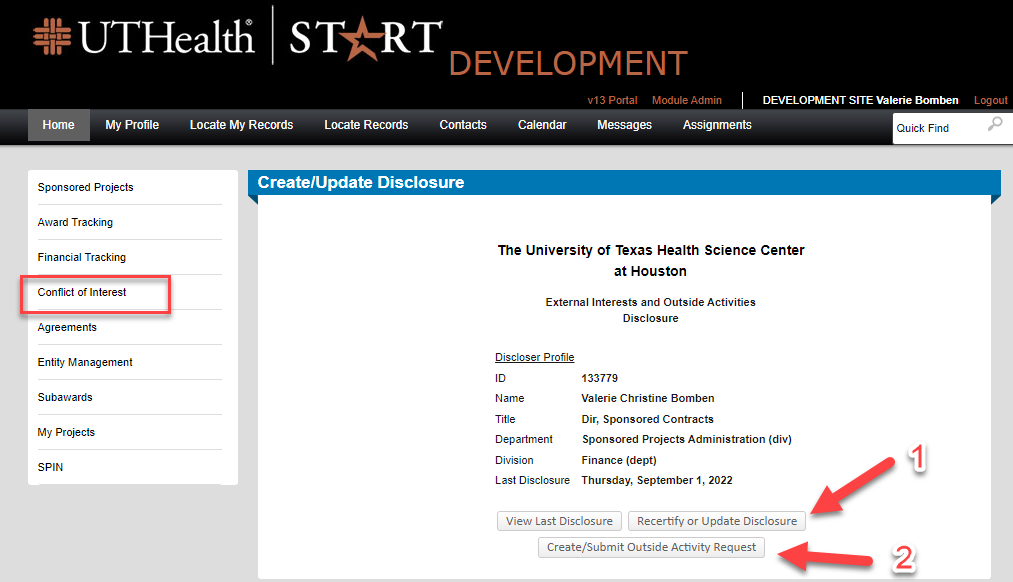 Conflict of interest module in start
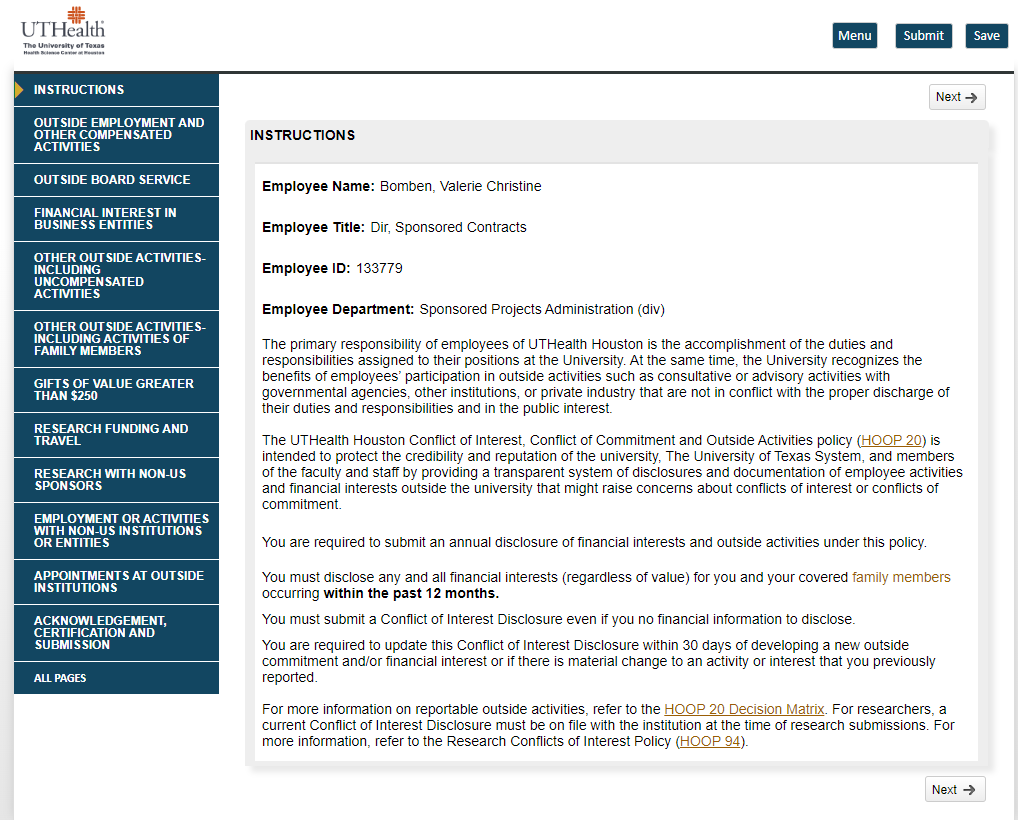 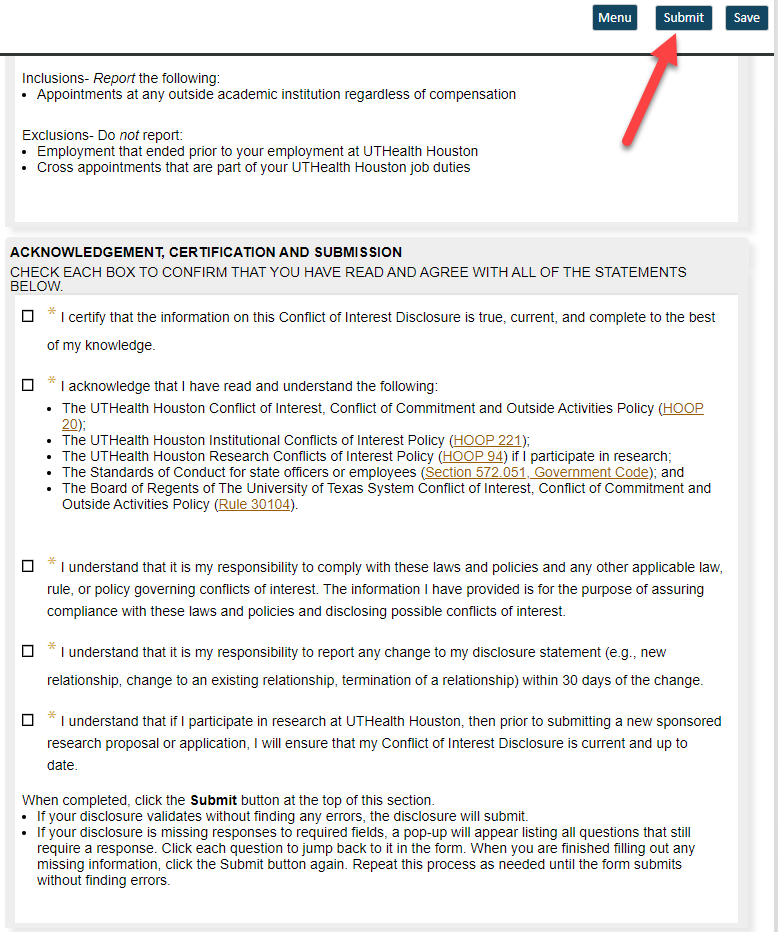 Conflict of interest module in start
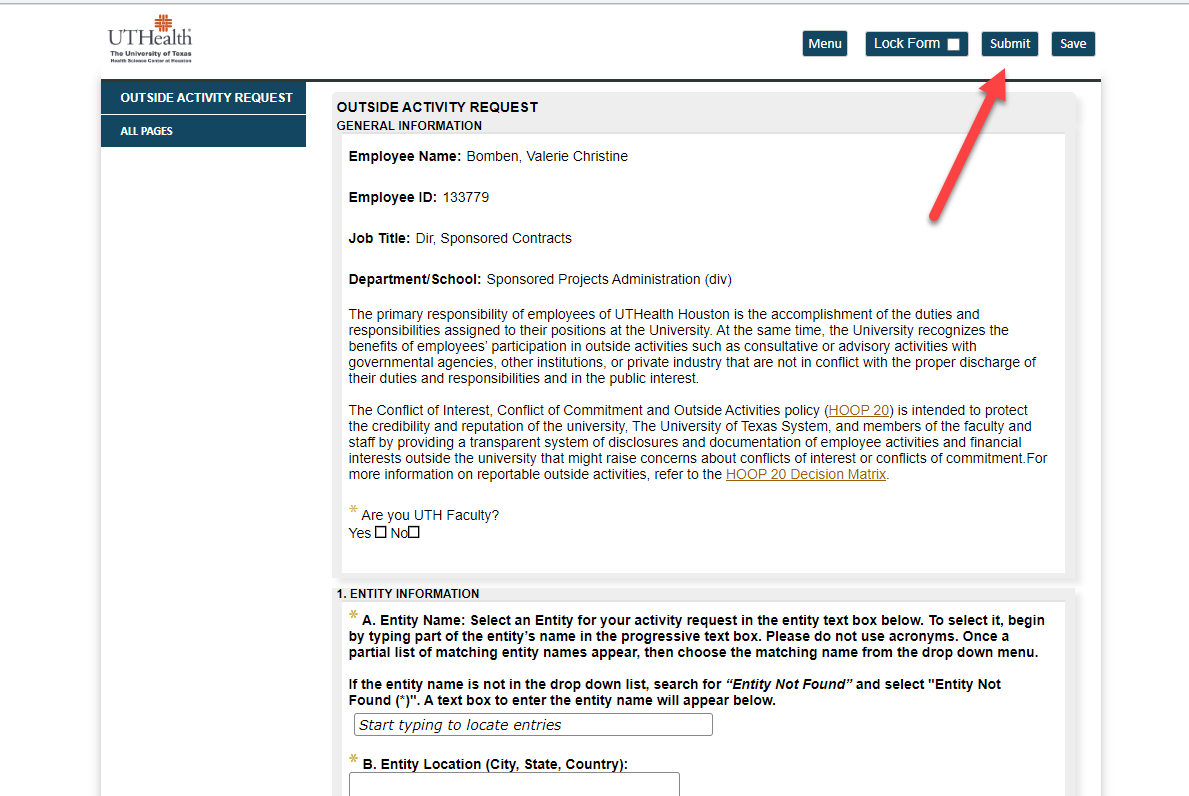 Conflict of interest module in start
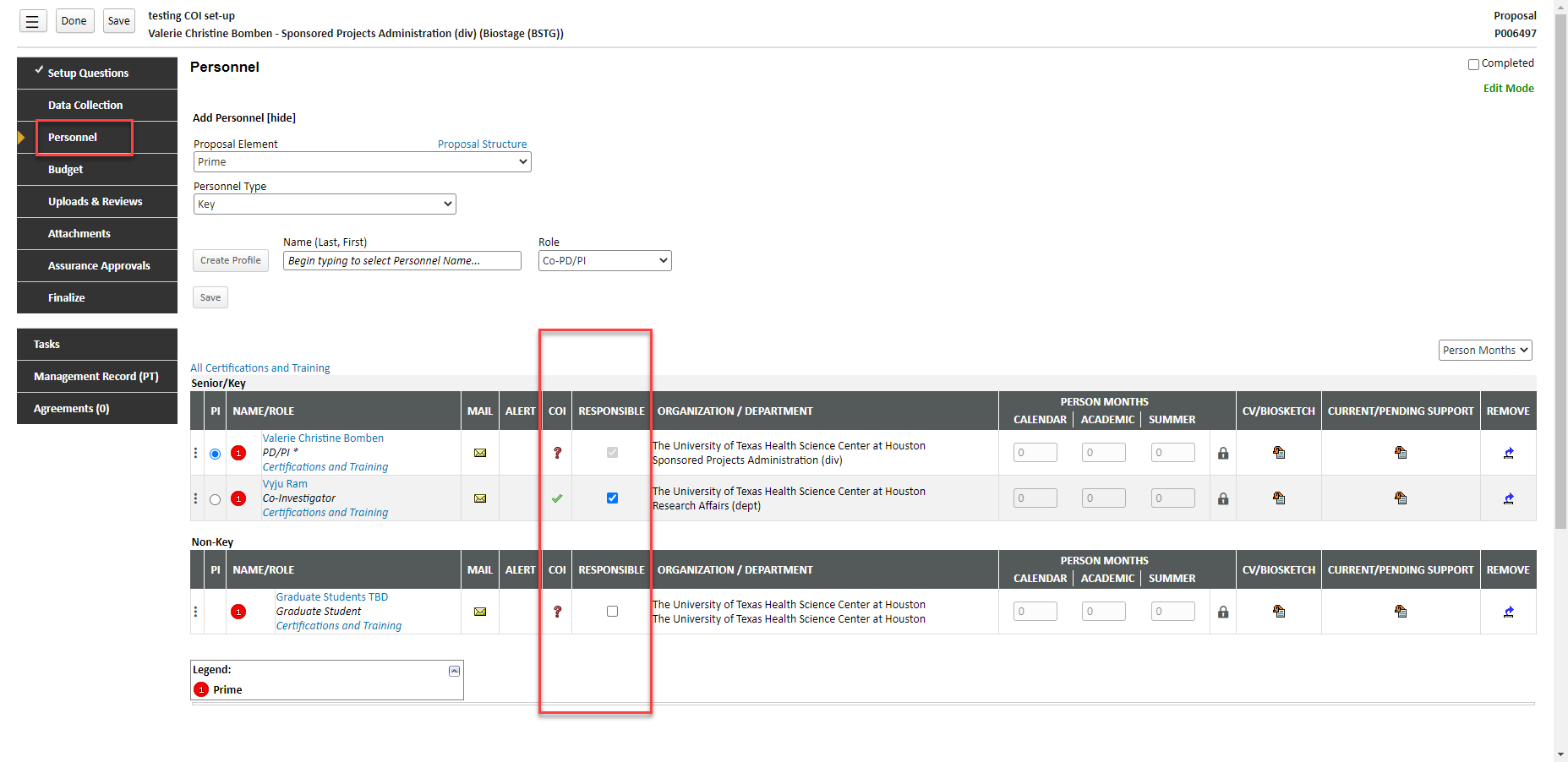 Conflict of interest module in start
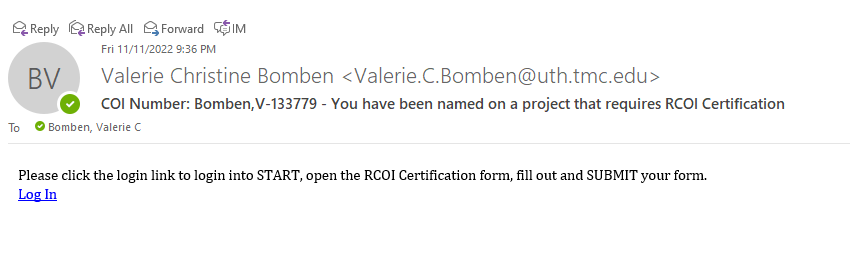 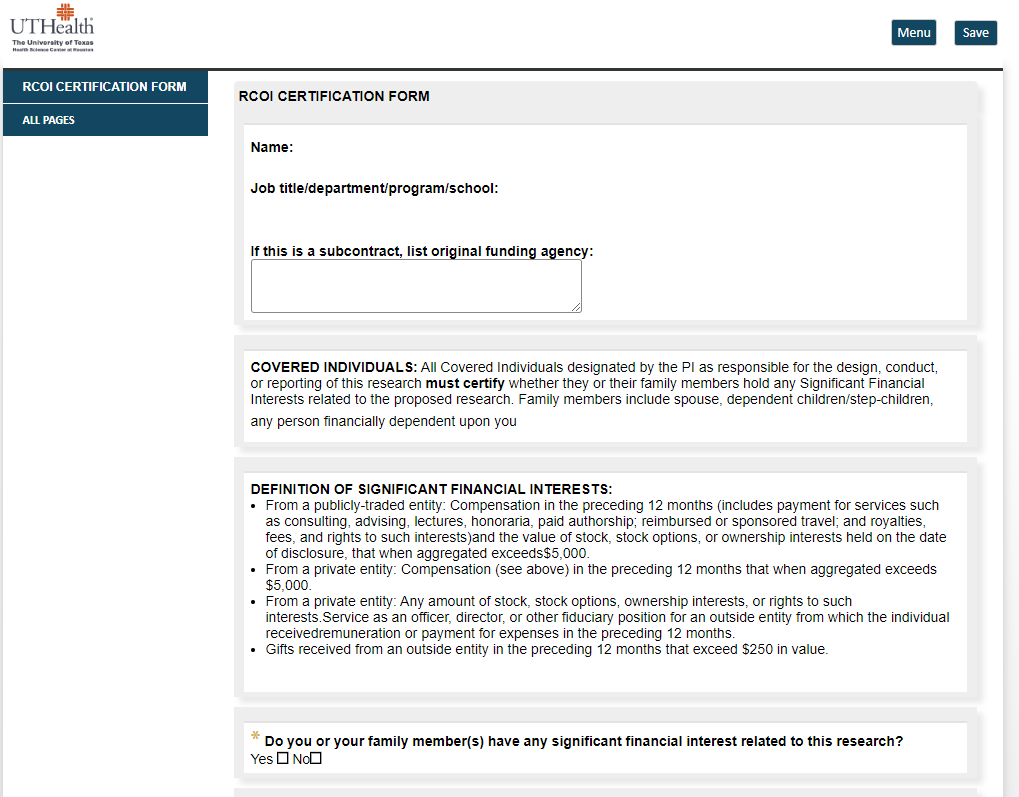 Budgeting clinical trial revenue in fms
Budgeting clinical trial revenue in fms
PAF receives ~200 check and wire deposits each month including about 80 for industry clinical trials:
Identify the correct project # (locate remittance advice if received)
contact sender for more detail for those PAF cannot identify
Calculate DC/IDC split
Code CFS and post budget and revenue 
all DC is budgeted to 61006 (M&O)
Budgeting clinical trial revenue in fms
Wire transfers are harder to identify due to limited information received.
Budgeting clinical trial revenue in fms
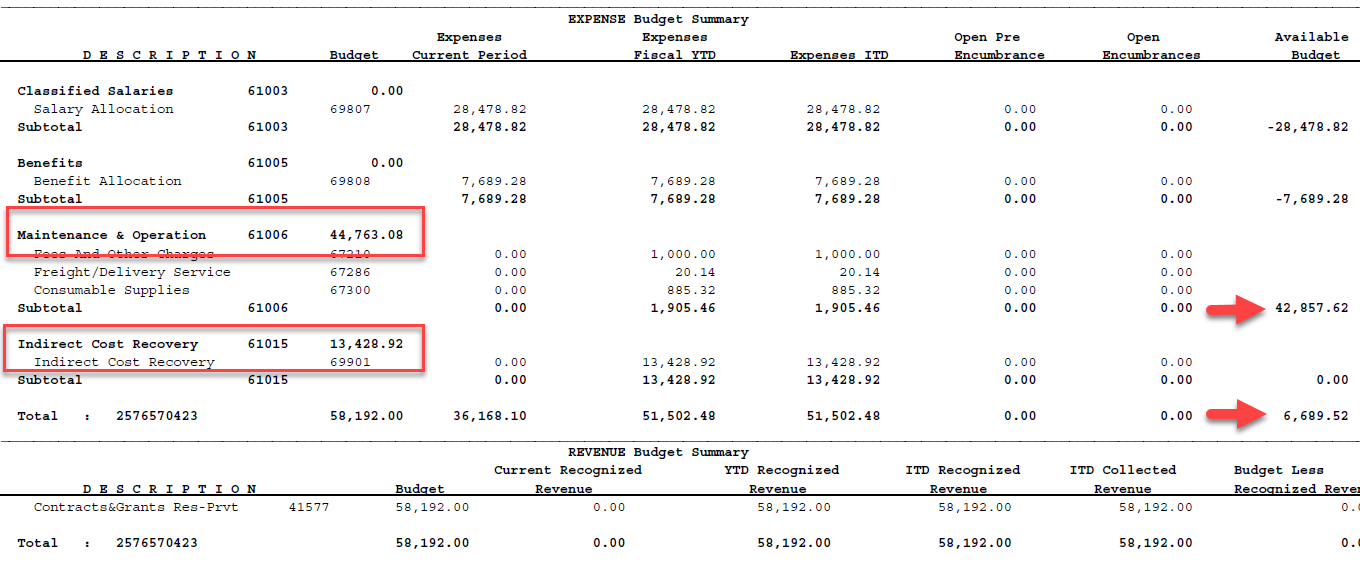 Potential to overspend overall budget due to availability of M&O budget.   Be sure to review your accounts and rebudget.
Max/min effort waiver form
Minimum and maximum effort commitment
Minimum Level of Committed Effort - The required minimum level of committed effort listed for Primary Individuals on each sponsored project is 2%. 
Maximum Level of Committed Effort – Depends on the Primary Individual’s position at the University.
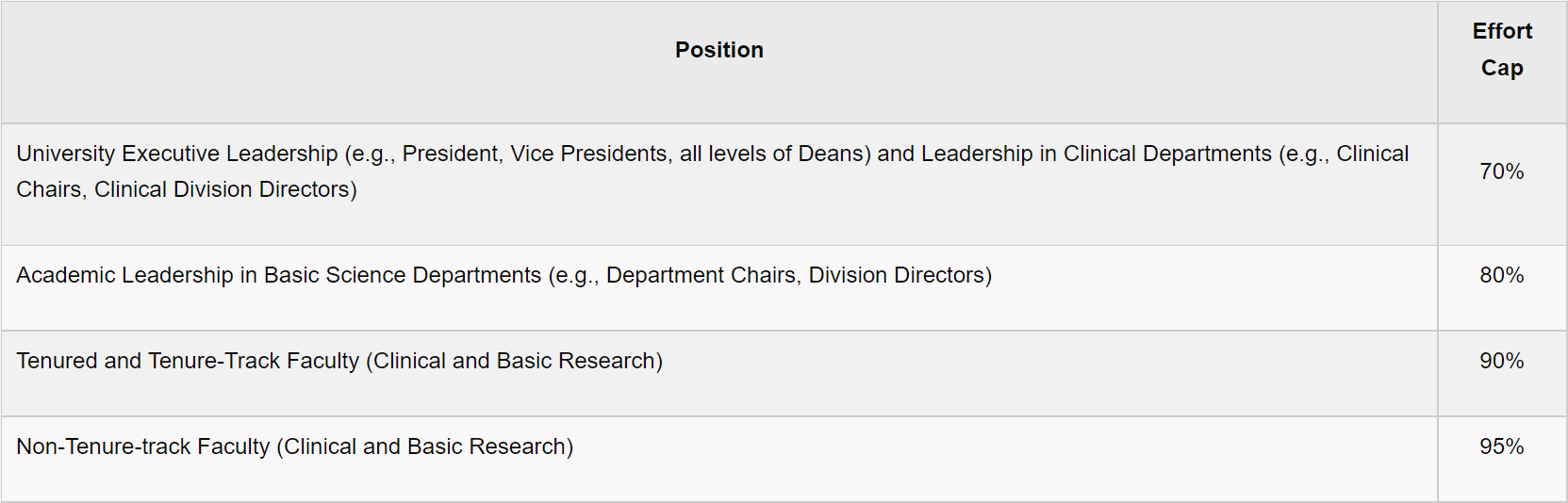 Where to find Effort Waivers?
https://www.uth.edu/sponsored-projects-administration/tools-resources/forms-templates
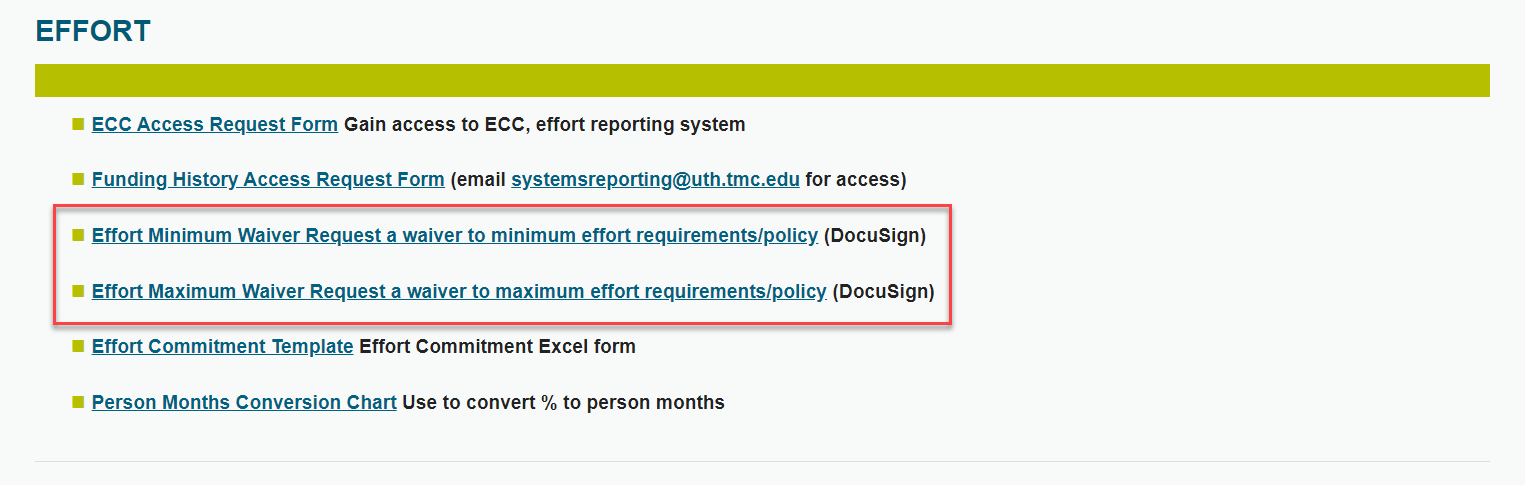 Effort Waiver Deadlines
March – August 2022 will be accepted until December 12, 2022 (End of Certification period).
September 2022 – March 2023 will be accepted until December 31, 2022.
After December 31, you must submit a waiver before or within the first 60 days of each period of performance.
Common Causes for Committed Effort Errors
START records are not up-to-date
Child submissions
NCE period
Effort Commitment Errors
Only SPA staff can adjust effort on an award.  Please notify your SPA specialist when you see an error in committed effort.
Cprit updates
Cprit updates
NCEs can now be requested for 12 month periods
Must be submitted at least 30 days prior to award end date
PI needs to have measurable effort
Grantee must be in good financial and programmatic standing
PLOEs must be submitted to include personnel effort with the NCE Request
CPRIT Updates
Cprit updates
Tuition 
Tuition can be charged to award if student is allocated to the project
Student must be listed on the PLOE
Travel
All travelers must be listed on PLOE
Separate expense report should be submitted for each trip taken
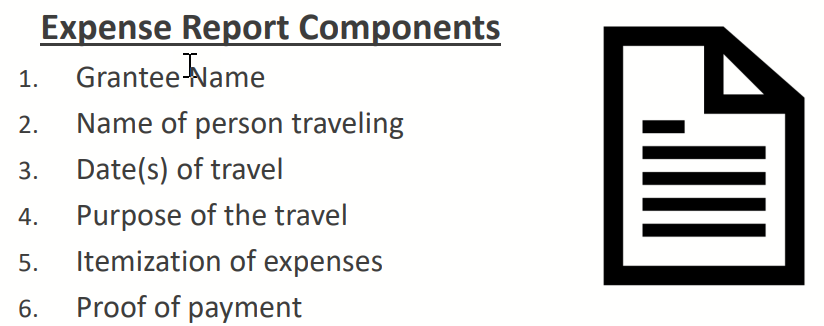 Cprit updates
Travel cont.
Meals reimbursed by itemized receipt (unless using per diem)
Exclude group meals, gratuities and alcohol
Meals and lodging expenses are within GSA limits
Taxi/Uber/Lyft receipts are included minus gratuities

International travel must be pre-approved
Listed on initial budget justification or
Submit a Change Not Otherwise Specified
Cprit updates
Budgeting Reminders
Any changes to approved budget must be submitted through “Rebudgeting Change Request”
Requests <10% are auto approved except for equipment purchases
Start – eliminating child submissions
Start – eliminating child submissions
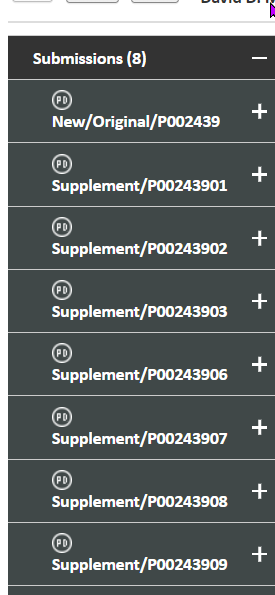 Since START was implemented, we have used the parent-child submission process where all associated proposals submissions are housed on the same record.

We’ve learned there are more cons than pros with child submissions.
Parent Submission
Child Submission
Start – eliminating child submissions
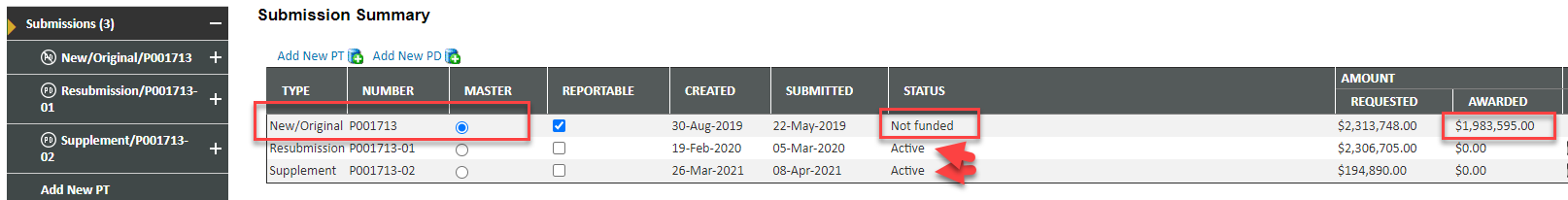 Can’t tell which proposals were awarded and for how much since all awards roll up to the parent.
System creates numerous subawards in error when awarding a child submission.
Difficult to navigate and attach items in the right place.
Committed effort on child submissions does not extract properly from START to load into effort system.
Start – eliminating child submissions
Effective 12/5/22 – Each proposal submission will be submitted with a separate record number and will be it’s own master.
All renewals, resubmissions, supplements will be linked on the Data Collection Form.
View via the Linkages tab
Start – eliminating child submissions
How you create the proposal will not change.  Still select the proper proposal type.

No requirement to link to the  Parent Submission.

No 2-digit extension on the project number.
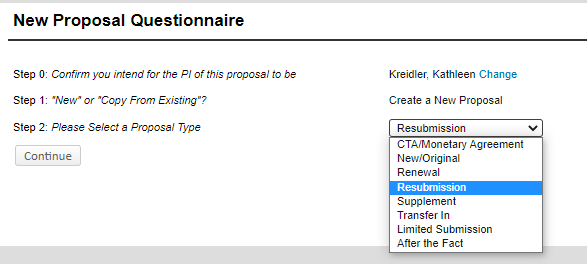 Start – eliminating child submissions
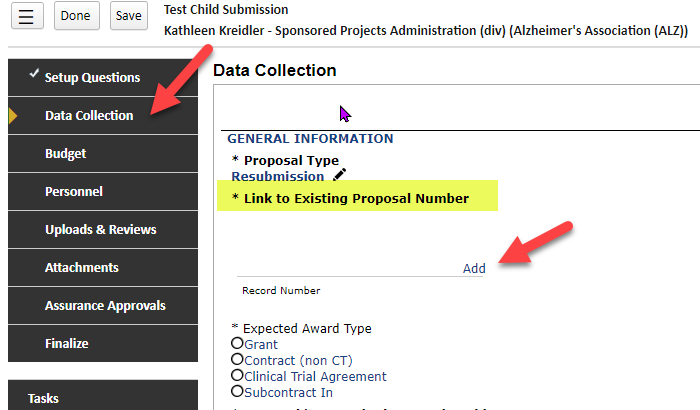 The linkage will now occur on the
 Data Collection Form
Start – eliminating child submissions
Transition of Pending Child Submissions that are awarded:
SPA will identify records where a child submission is newly awarded or guarantee requested.  
SPA will make the child submission it’s own master record and will link it to the original parent record.
The new master record will retain the child submission record number (e.g  P00123401) but only one submission will exist per record. 
A note will be added in submission history explaining the master/child relationship has been broken on the record.
Start – eliminating child submissions
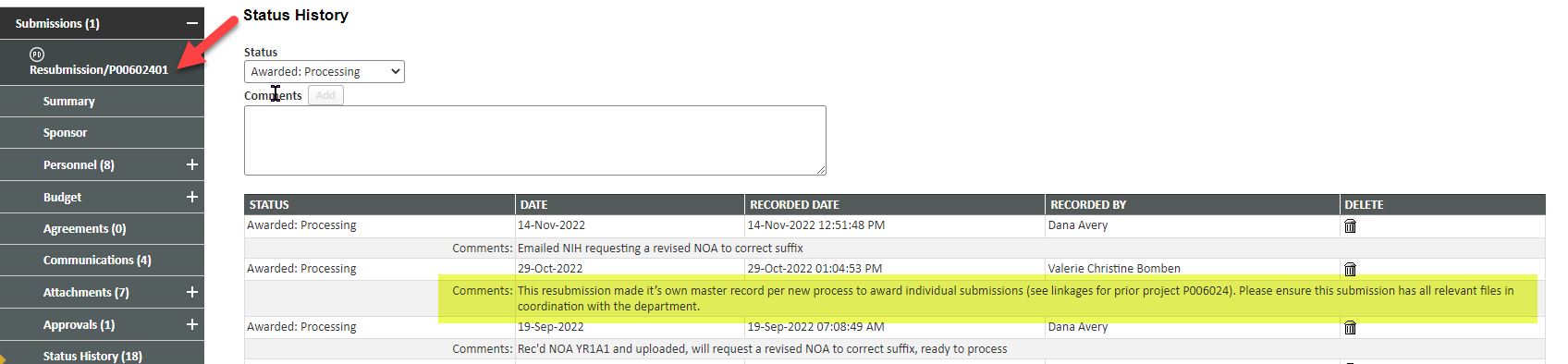 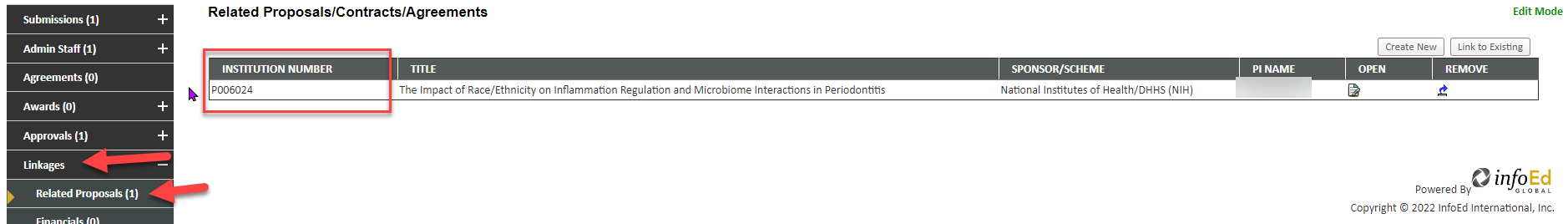 Q & A